Brain-Computer Interfaces: Demonstrations and Discussions of Applications
Chuck Anderson, Patti Davies, Marla Roll, 
William Gavin, Elliott Forney, Colin Heffern

Colorado State University
Fort Collins, Colorado, USA
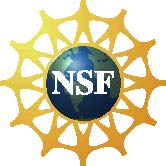 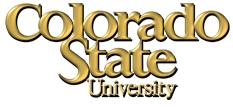 RESNA 2015
Denver, Colorado
Learning Outcomes of Workshop
Participants will understand the kind of equipment necessary for BCI by observing the live demonstration.


Participants will be able to identify at least three limitations of current BCI systems.


Participants will understand the potential utility of BCI systems as assistive technology.
1. What AT gap does BCI fill?

2. What BCI application do your patients/clients need?

3. What is/are the barriers for BCI becoming a useful AT?
Overview of Workshop
Introduction to Brain-Computer Interfaces  (30 minutes)

What is a brain-computer interface (BCI)?
What are brainwaves (EEG)?
What are current BCI applications and their limitations?
How are we making BCI more practical?

 The End-User Perspective (15 minutes)

Questionnaire and results
Gathering your input

 Demonstration (15 minutes)

Using BCI to select and play music

 Discussion (15 minutes)
BCI Project at Colorado State University
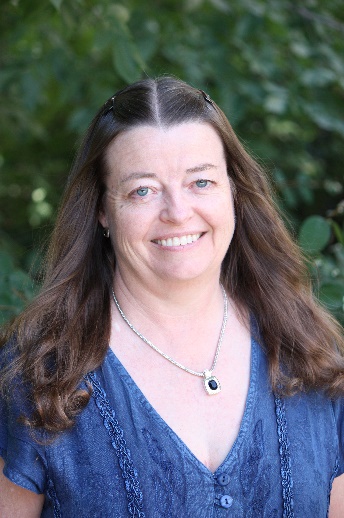 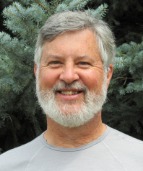 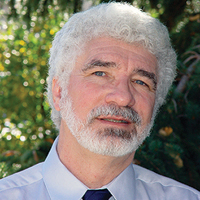 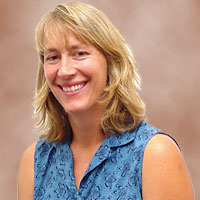 PI:  Chuck Anderson
Computer Science
Co-PI:  Bill Gavin 
Human Development & Family Studies
Co-PI:  Patti Davies
Occupational Therapy
Marla Roll, OTR
Assistive Technology 
Resource Center
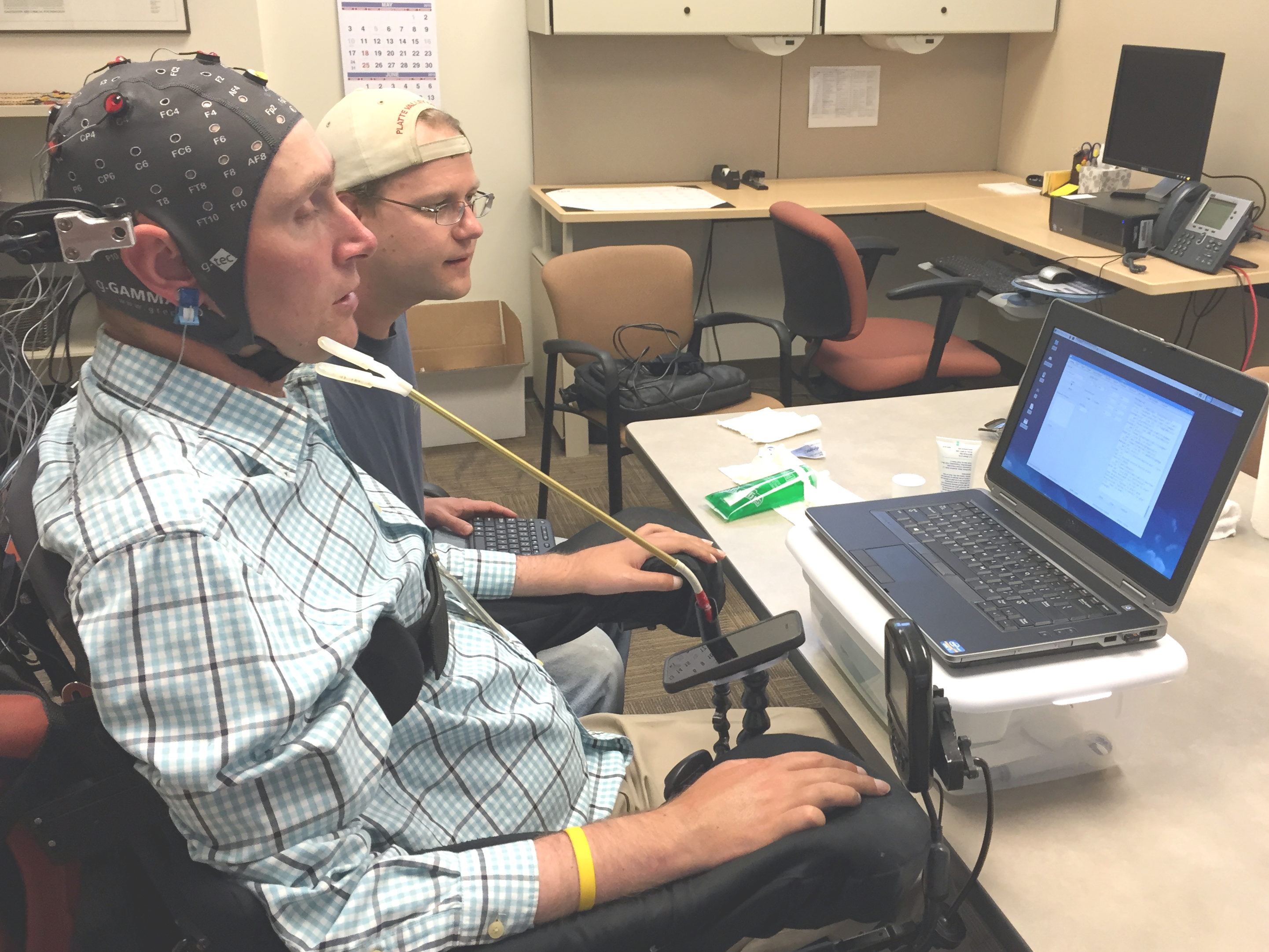 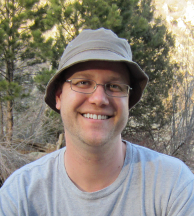 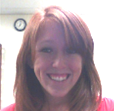 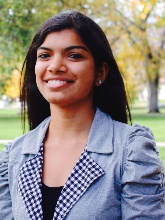 Brittany Taylor            Jewel Crasta
Brainwaves Research Lab
Elliott Forney
Computer Science
Colin Heffern
What is a Brain-Computer Interface?
Digitized
EEG
Feature
Extraction
Translation
EEG Recording
 System
voltages
from
scalp
electrodes
command
Replace lost function

Restore lost function

Enhance impaired performance

Supplement current function

Improve brain activity through activity dependent plasticity
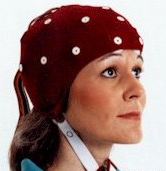 BCI Application
Brainwaves (EEG)
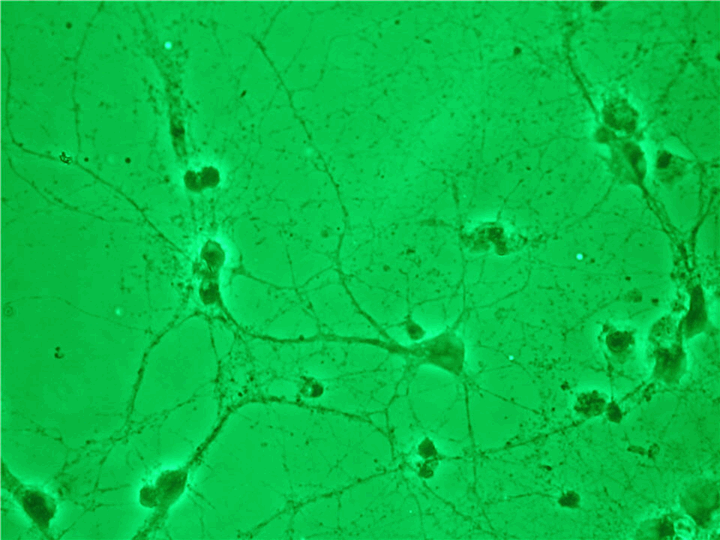 Our brains are composed of neurons that interact electrically and chemically. The activity of one neuron cannot be measured on the scalp.


When a large number of neurons (100,000's) in a small region of the outer layer (cerebral cortex) are active together, the sum of their electric currents becomes strong enough to be measured on the scalp.
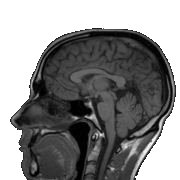 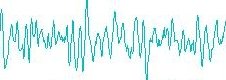 Electroencephalography (EEG) is the measurement of weak electric potentials on the scalp.  10-50 microvolts
EEG at Different Scalp Locations
EEG is measured at electrodes 
   placed at multiple scalp locations

Standard 10-20 System for 
   electrode positions
EEG activity changes quickly.
one second of EEG
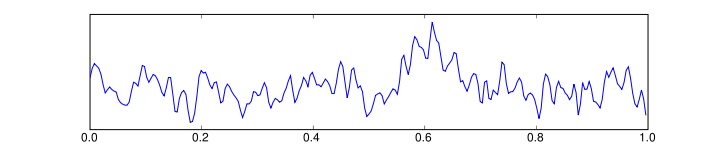 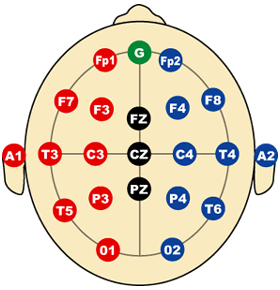 EEG at multiple electrodes
      positive    negative
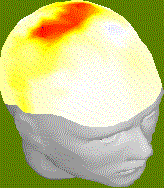 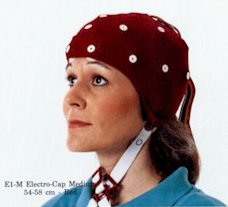 http://butler.cc.tut.fi/~malmivuo/bem/bembook/13/13.htm
Morris and Maisto, Psychology: An Introduction
Inexpensive
EEG Recording System
ElectroCap International, Inc.
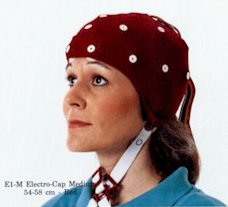 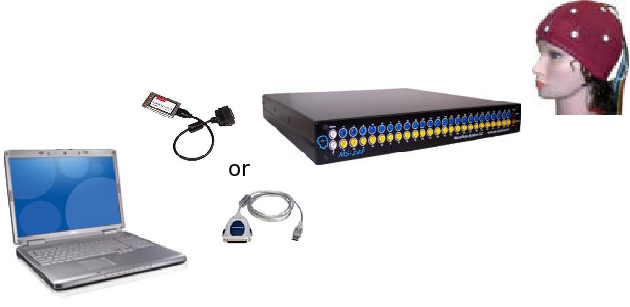 NeuroPulse-Systems, LLC
Adaptec SCSI adapter
$ 7,630
Laptop computer
Moderately-Expensive
 EEG Recording System
Guger Technologies (www.gtec.at)

  wireless connection to laptop (bluetooth)
  battery powered
  active electrodes
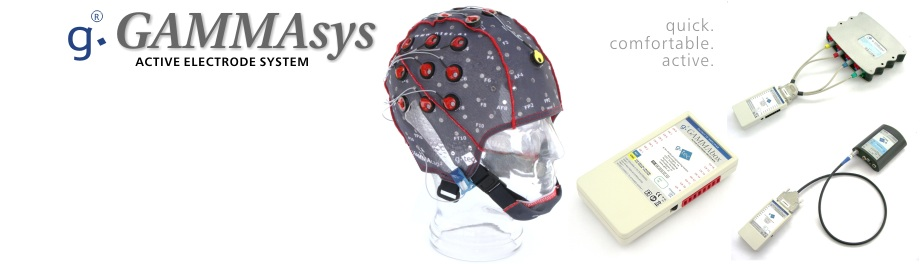 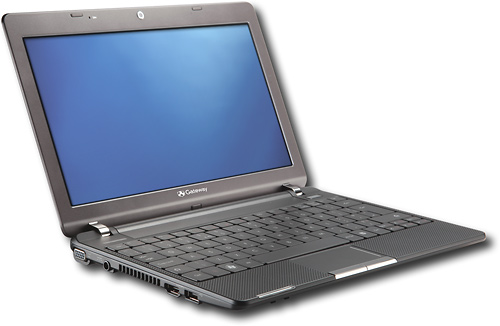 $ 12,000
$ 12,000
Expensive
EEG Recording System
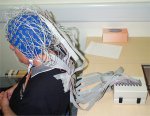 Biosemi Active-2
Active 2 AD-box
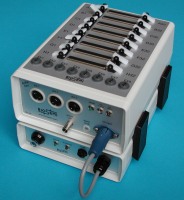 32 electrodes
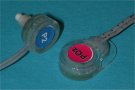 Active-electrodes
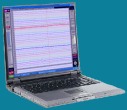 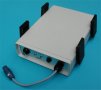 Battery box
$40,000
Laptop computer
EEG Recording Systems
Electrical Interference from Medical Equipment?
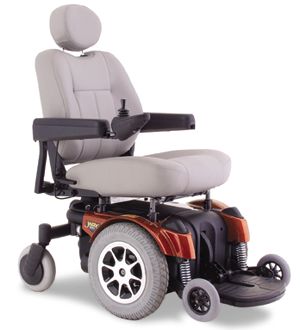 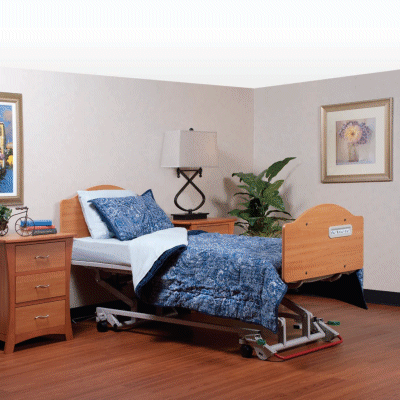 Power wheelchair
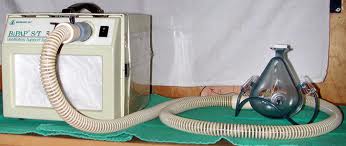 Hospital bed
Respirator
EEG Recording Systems
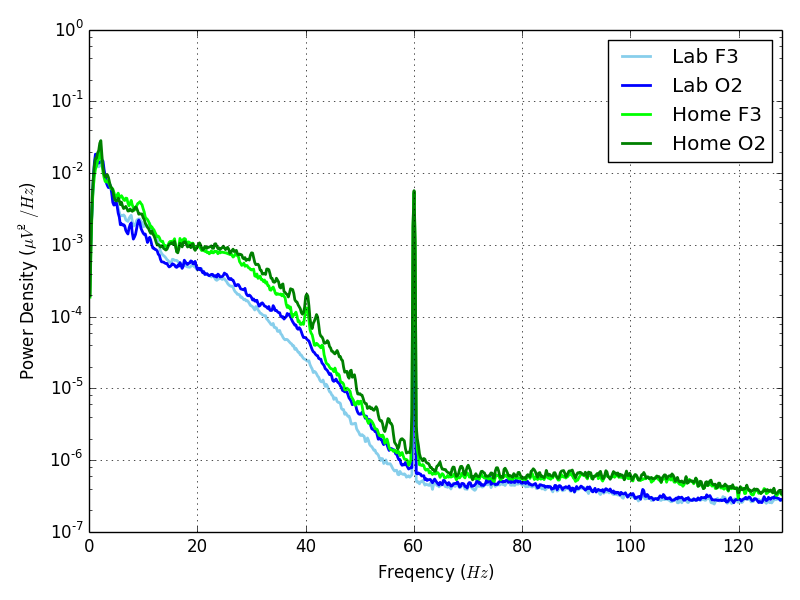 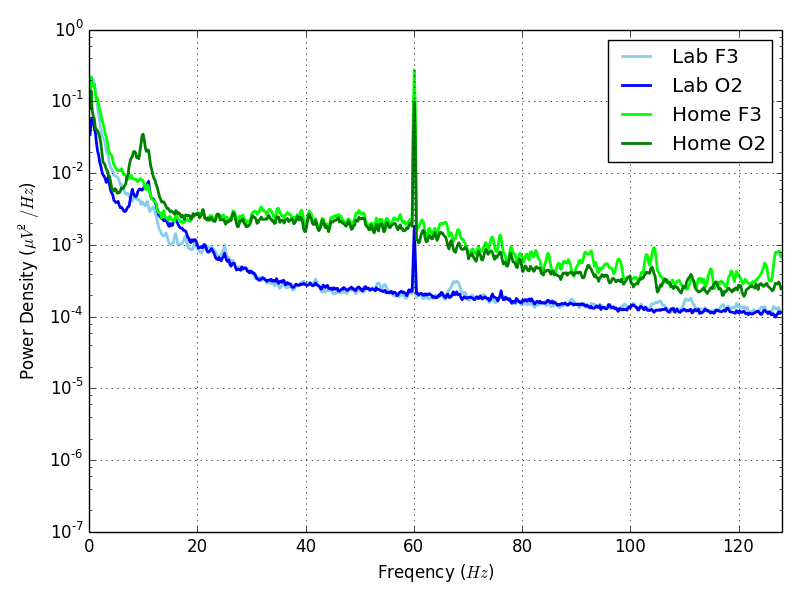 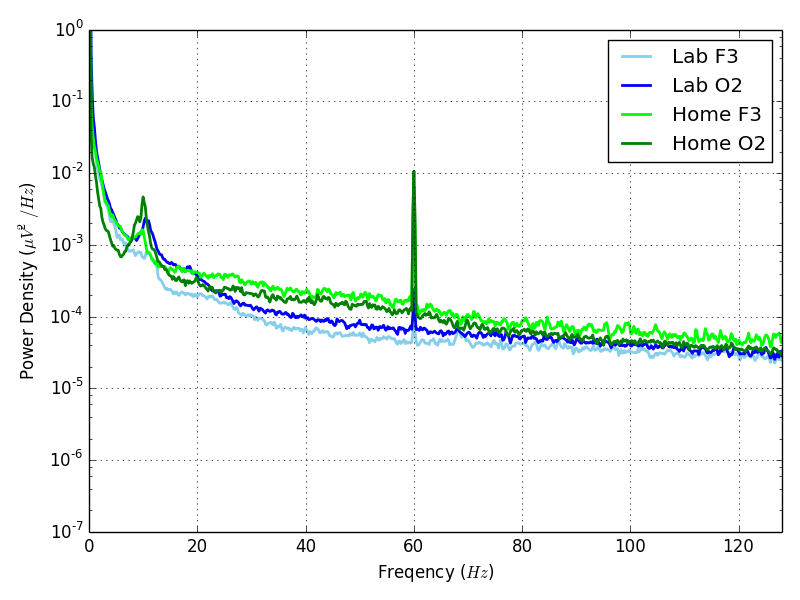 more expensive
What is a Brain-Computer Interface?
Digitized
EEG
Feature
Extraction
Translation
EEG Recording
 System
voltages
from
scalp
electrodes
command
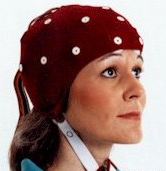 BCI Application
Types of User Interaction
Mental Task
spontaneous

versus

stimulus driven
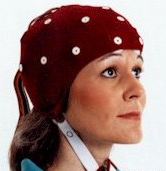 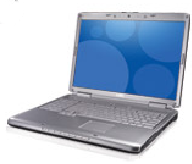 Stimulus Driven
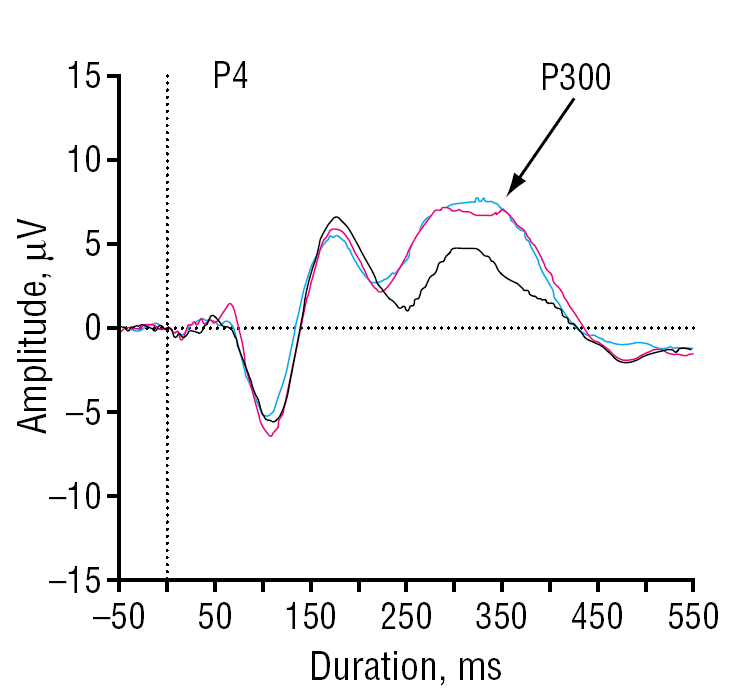 Visual stimulus is rare but expected

For example, looking for an A:

   D E F X A J L T A . . .

When A appears, EEG signal will contain a P300 wave, a Positive deflection 300 ms after stimulus

Must average the EEG over multiple trials to detect the P300 wave
stimulus
Winterer, et al., Arch Gen Psychiatry, 2003;60:1158-1167.
Typing using the P300
In 1988, Donchin developed use of P300 for typing application.

Row or column chosen randomly and highlighted about 5 times a second.

Subject looks at desired letter.

When row or column containing the letter lights up, P300 wave occurs.

Reliable detection requires averaging over 15 trials

Remains the most common brain-computer interface
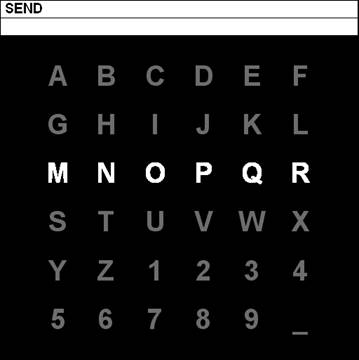 1988: Farwell and Donchin, Electroencephalogr. Clin. Neurophysiol., vol. 70, pp. 510–523.
http://ida.first.fraunhofer.de/projects/bci/competition_ii/albany_desc/albany_desc_ii.html
Typing using P300
http://www.gtec.at
Our Approach:
BCI in Real-Life Situations
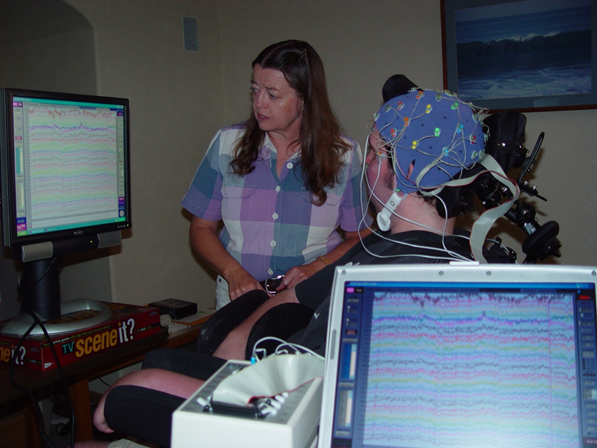 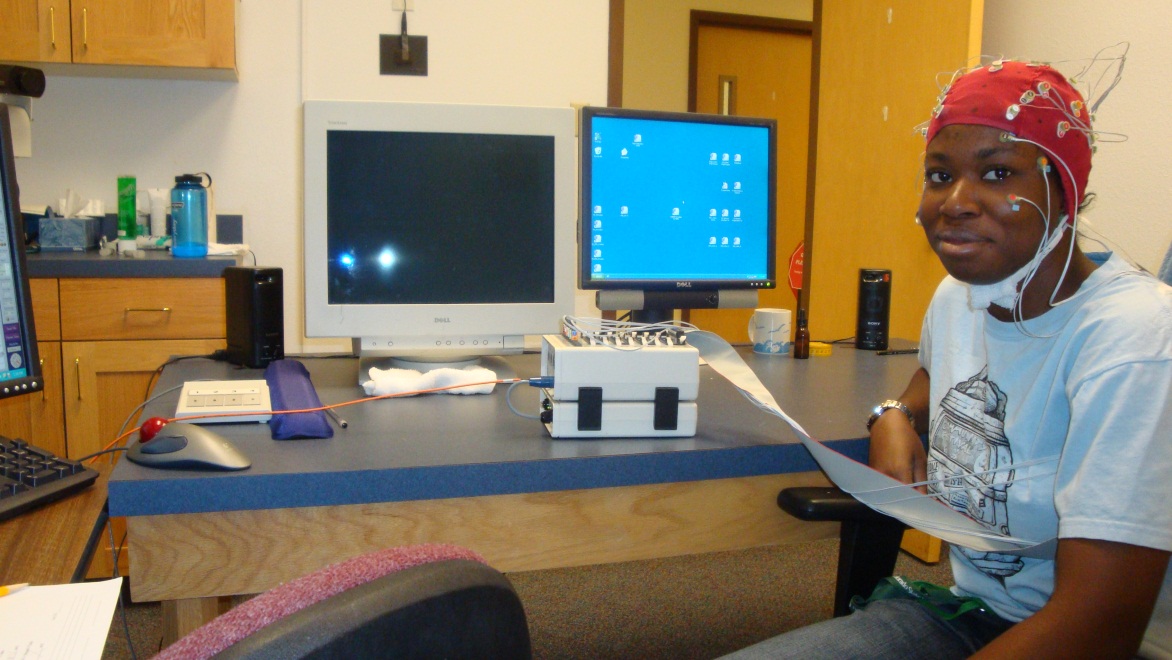 Adults with no impairments

Data collected in the lab
Adults with severe motor impairments
 
Data collected in the homes of the clients
Electrical Interference from Medical Equipment?
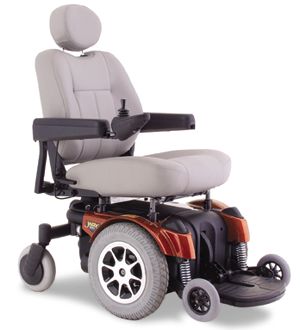 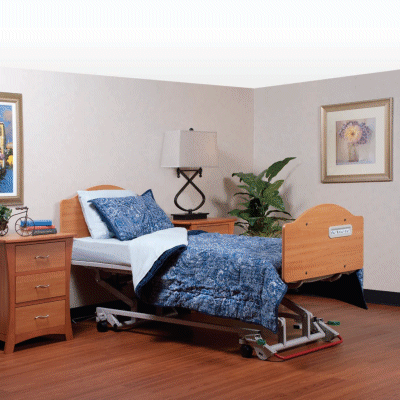 Power wheelchair
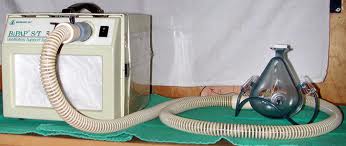 Hospital bed
Respirator
P300 Spelling Accuracy in Lab and Home
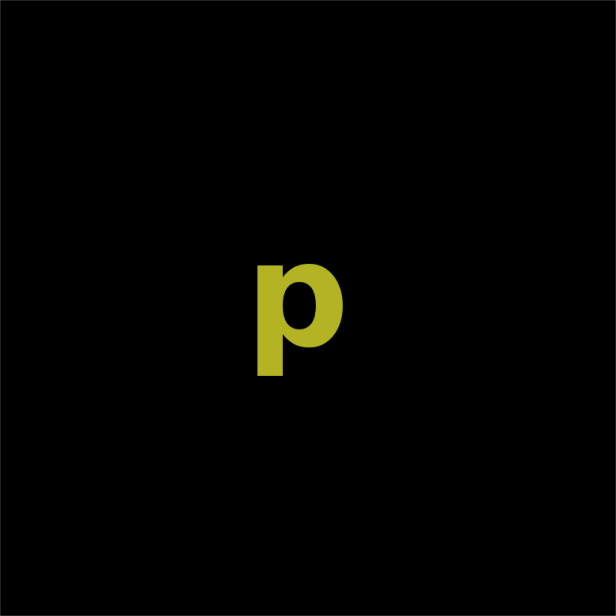 Single letter appears
Count a target letter 
    b, p, d

20 - each target letters 
20 - non-target letters
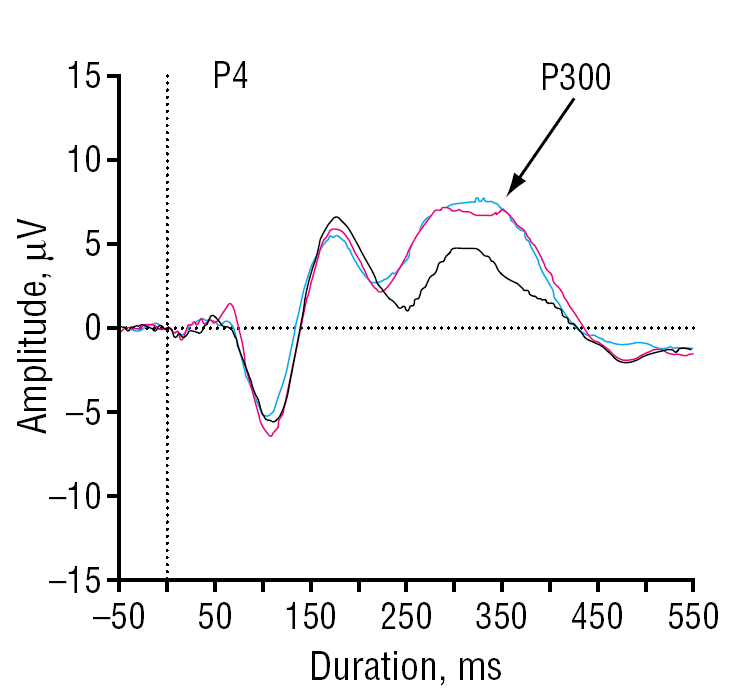 Inexpensive EEG system
(Neuro-pulse)
Adults without impairments
Clients
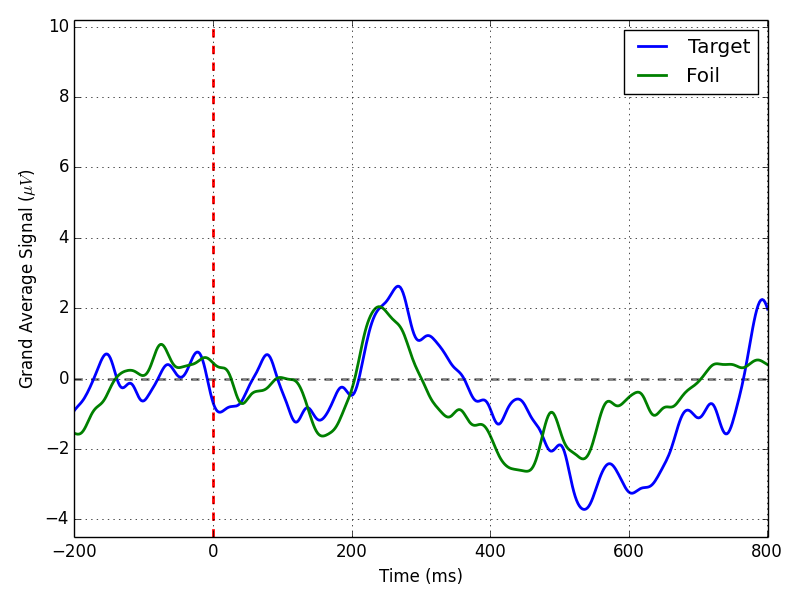 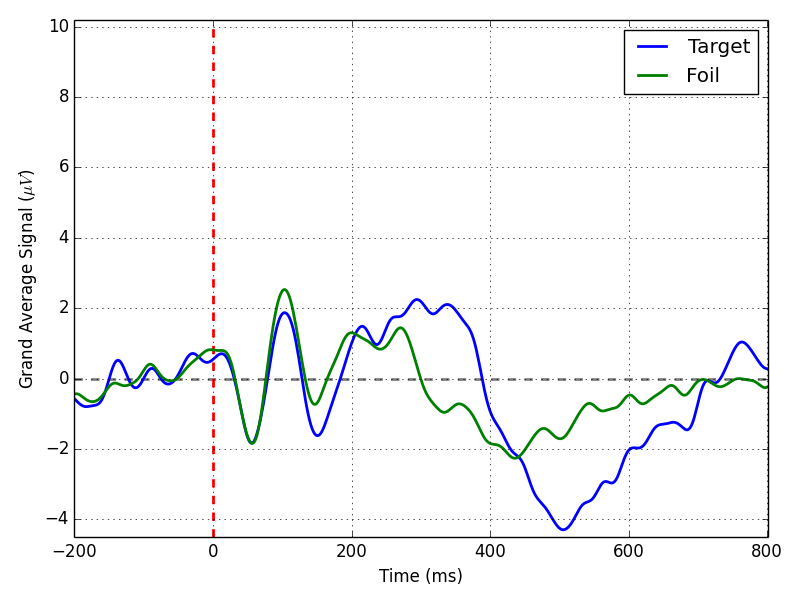 Moderately-Expensive EEG system
(G.Tec)
Adults without impairments
Clients
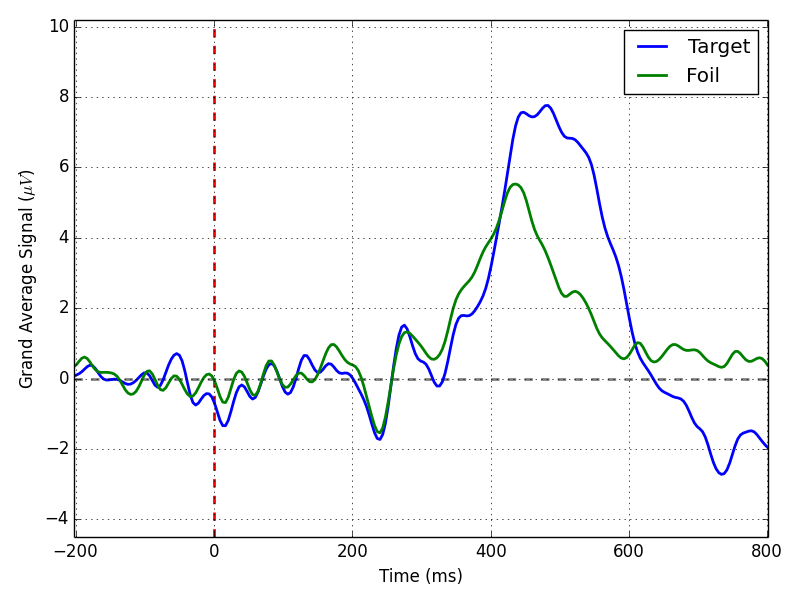 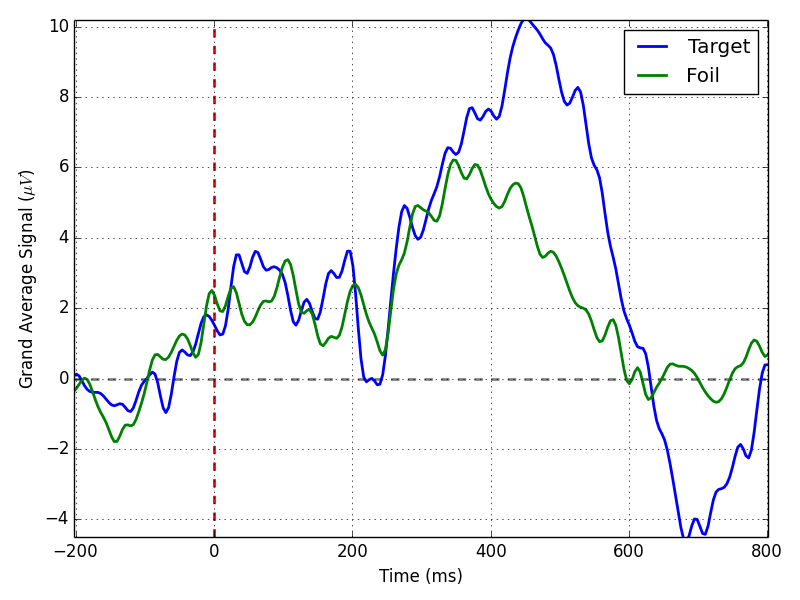 Expensive EEG system
(Biosemi)
Adults without impairments
Clients
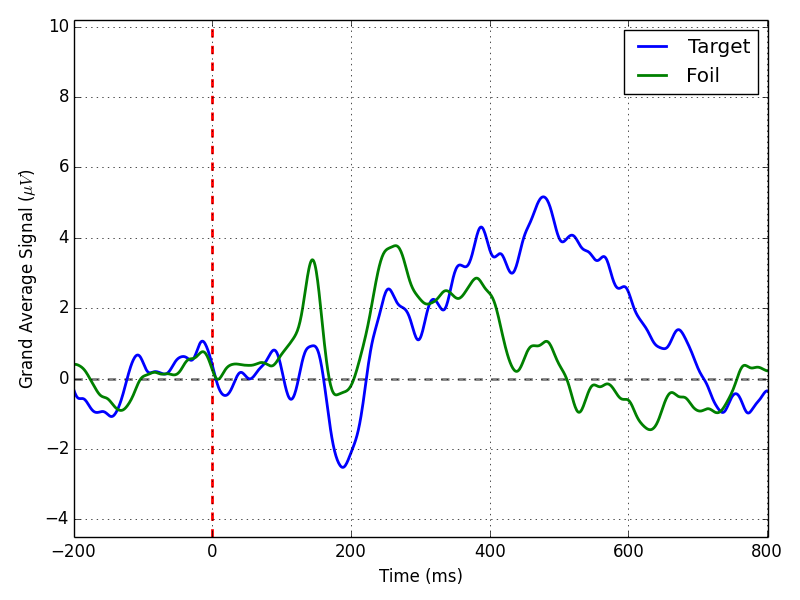 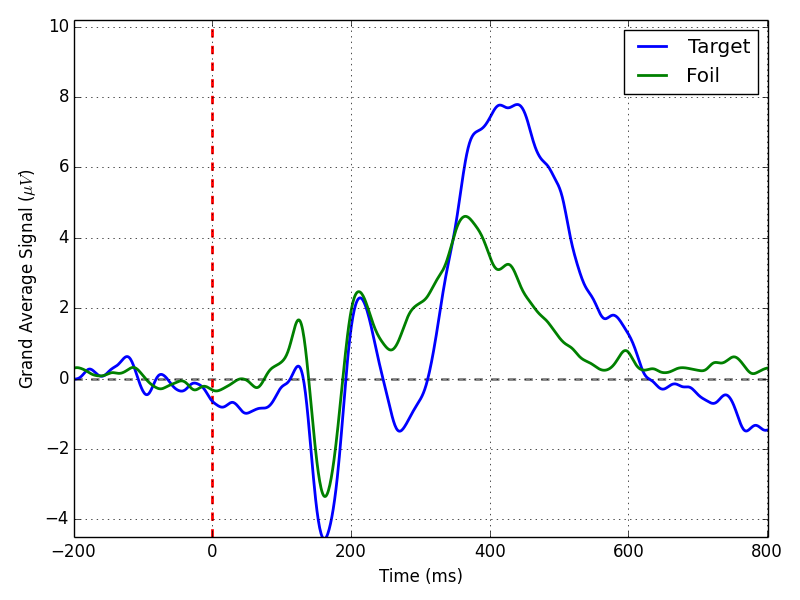 Accuracy of Selecting Correct Letter
Subjects with no impairments in lab
Clients in homes
Types of User Interaction
Mental Task
spontaneous

versus

stimulus driven
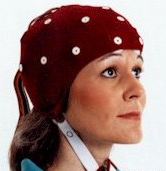 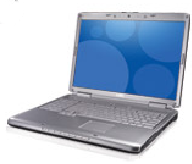 Wheelchair Control with Mental Tasks
MAIA Project.  Jose del R. Millan, IDIAP, Switzerland.

Imagined right hand to turn right

Imagined left foot to turn left

Imagine words starting with same letter to go forward

sensing built into wheelchair prevents collisions
Vanacker, Millan, et al., Computational Intelligence and Neuroscience, 2007, Article ID 25130
Mental Task Accuracy in Lab and Home
Cube - Visualize a spinning cube

Count - Silently count backwards from 100 by 3’s

Fist - Imagine clenching right hand into a fist

Song - Silently sing a favorite song


Perform each one for 10 seconds.
Each task repeated 5 times.
Accuracy of Detecting Correct Mental Task
Accuracy of detecting correct task from two choices.
Subjects with no impairments in lab
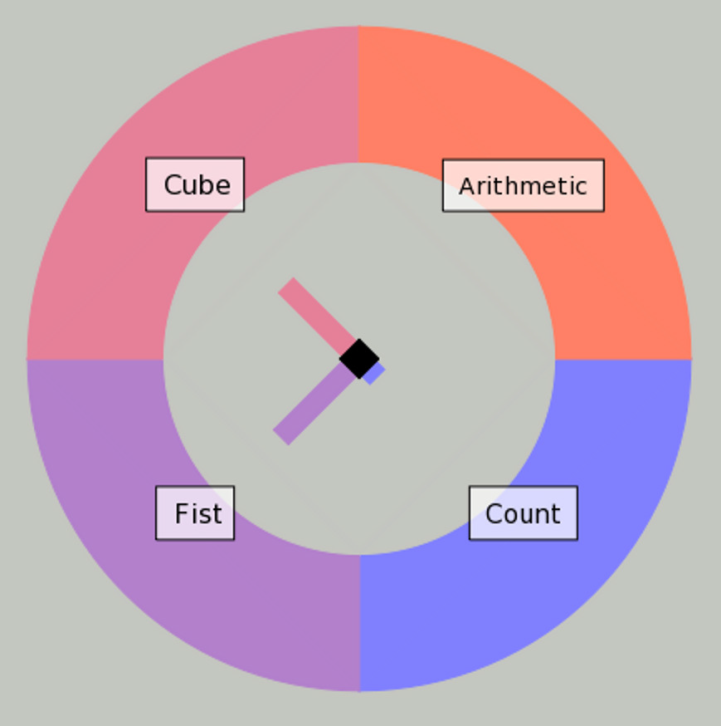 Song
Clients in homes
Summary
Type of EEG recording system does matter.

Accuracy of stimulus driven, P300 detection, ranges from near chance to 96 % accuracy. 

Classification of mental tasks ranges from just above chance to 90 % accuracy.

Classification of brain signals is not as accurate for persons with motor impairments as it is for adults without impairments.

With the correct EEG equipment, BCI systems can be used in the homes of clients.

Custom software that is easily modified for interaction type and application is key.
Overview of Workshop
Introduction to Brain-Computer Interfaces  (30 minutes)

What is a brain-computer interface (BCI)?
What are brainwaves (EEG)?
What are current BCI applications and their limitations?
How are we making BCI more practical?

 The End-User Perspective (15 minutes)

Questionnaire and results
Gathering your input

 Demonstration (15 minutes)

Using BCI to select and play music

 Discussion (15 minutes)
The End-User Perspective
Marla Roll
TOBI  Short questionnaire for End-Users

End-users were asked to rate their satisfaction with current AT solutions in the domains of mobility, manipulation, communication, computer access & environmental control on a four point Likert scale (EU project for Brain Computer Interaction)

 Colorado State University BCI Questionnaire for End-Users

Gathered a broad range of information related to end-users likes and dislikes, ways it could increase participation in daily activities and overall usability

Both were administered to a convenience sample of 7 subjects connected to the Assistive Technology Resource Center at Colorado State University
TOBI Questionnaire Results
80 % of subjects felt the most important aspects of BCI were:

Ease of use
Functionality
Adaptability and portability

Least important considerations were:

Price
Aesthestics
Fatigue (mental and physical)
CSU BCI Questionnaire Results
5 subjects felt they could use BCI comfortably for up to 4 hours/day

 5 subjects preferred the mental tasks over the stimulus drive, P300 spelling task

 All subjects’ likes for BCI were future oriented with a hope that BCI could get better

 Strongest dislike for the BCI system wsa use of the EEG cap
Questionnaire Overlap
Both questionnaires queried subjects on what would improve their independence (TOBI) and participation (CSU).

Mobility was most important aspect in regard to a BCI application.

Relationship with a partner or family and friends wsa next in importance.
Gathering the
AT Professional/Caregiver Perspective
We need and want your input:

Brief survey and synthesis:








On-line survey: (TOBI Short Questionnaire for Professional Users)

         http://www.surveygizmo.com/s3/2164106/TOBI
1. What AT gap does BCI fill?

2. What BCI application do your patients/clients need?

3. What is/are the barriers for BCI becoming a useful AT?
Overview of Workshop
Introduction to Brain-Computer Interfaces  (30 minutes)

What is a brain-computer interface (BCI)?
What are brainwaves (EEG)?
What are current BCI applications and their limitations?
How are we making BCI more practical?

 The End-User Perspective (15 minutes)

Questionnaire and results
Gathering your input

 Demonstration (15 minutes)

Using BCI to select and play music

 Discussion (15 minutes)
BCI Demonstration
Elliott Forney and Colin Hefner
EEG Recording System – G.Tec

Software – Custom, extendable, python

P300 detection to select music to play
Overview of Workshop
Introduction to Brain-Computer Interfaces  (30 minutes)

What is a brain-computer interface (BCI)?
What are brainwaves (EEG)?
What are current BCI applications and their limitations?
How are we making BCI more practical?

 The End-User Perspective (15 minutes)

Questionnaire and results
Gathering your input

 Demonstration (15 minutes)

Using BCI to select and play music

 Discussion (15 minutes)
Discussion
Was this workshop a success?


Participants will understand the kind of equipment necessary for BCI by observing the live demonstration.


Participants will be able to identify at least three limitations of current BCI systems.


Participants will understand the potential utility of BCI systems as assistive technology.
http://www.surveygizmo.com/s3/2164106/TOBI
For More Information
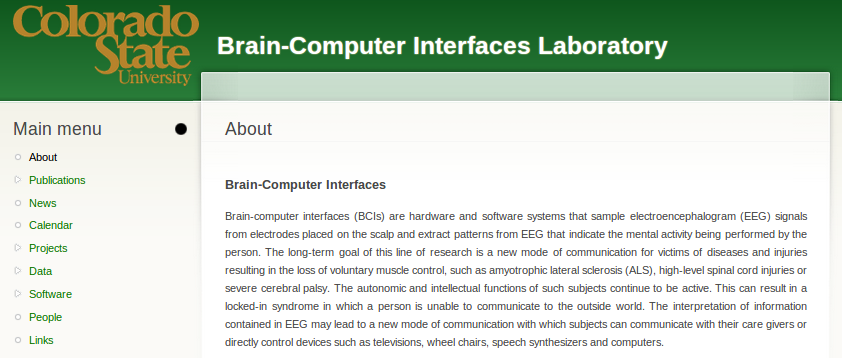 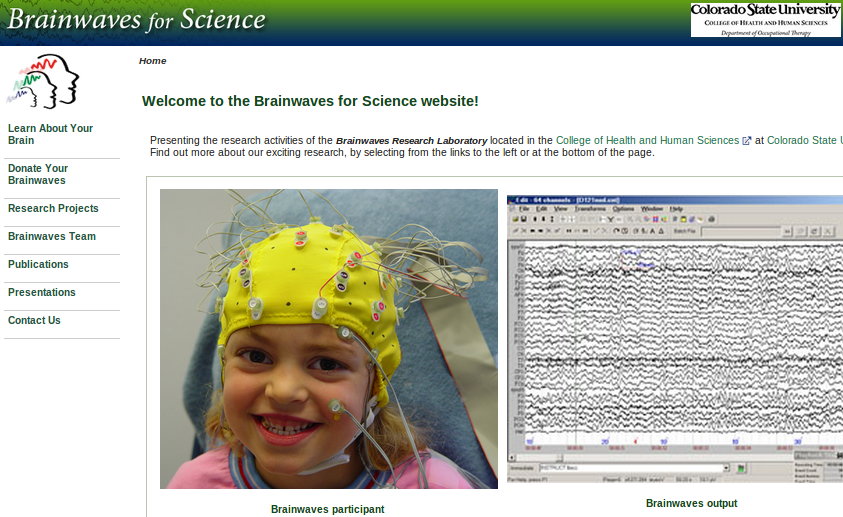 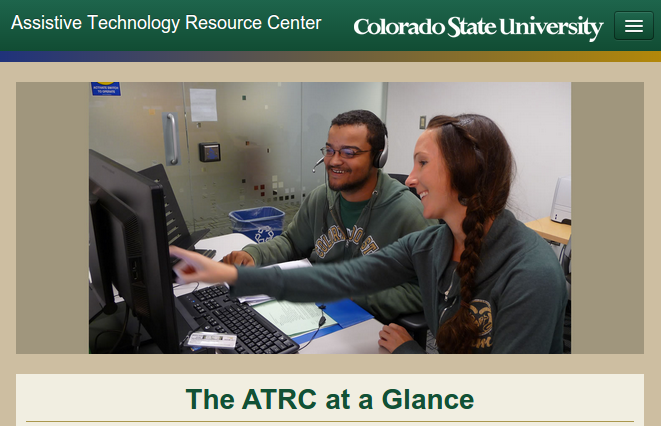 http://www.cs.colostate.edu/eeg
http://brainwaves.colostate.edu
http://atrc.colostate.edu
Thank you
http://www.cs.colostate.edu/eeg

http://brainwaves.colostate.edu/

http://atrc.colostate.edu
http://www.surveygizmo.com/s3/2164106/TOBI